Introduction to Playful Participatory ResearchandAdvocating for Play
© 2019 President and Fellows of Harvard College. Name of Tool was developed by Pedagogy of Play at Project Zero.  Inspired by research at the International School of Billund and funded by the Lego Foundation, the work is licensed under Creative Commons-Attribution-Non-Commercial 4.0 International. Course designed by the Pedagogy of Play team at Project Zero, Harvard Graduate School of Education, with support, collaboration, and feedback from teacher educators worldwide. Course Instructed by <insert instructor’s name, title> at <insert university/organization name>.
Gameplan
Play as a right of children
Advocating for Play
The Great Play Debate
Introduction to Playful Participatory Research
Discussions – Teacher Research Examples
Documentation as a Tool for PPR
Making paper airplanes
Choosing PPR Questions
Stars and Wishes
“Play must be the right of every child. Not a privilege. After all, when regarded as a privilege, it is granted to some and denied to others, creating further inequities. Play as a right is what is fair and just. Although children will engage in play differently, play is a child’s right. It is currently being denied in the name of rigor and academics, both of which have been used as racist ways of keeping the status quo in place. That is, in low-income preschools and schools, we see mandates, which seek to standardize and manage. In wealthier preschools, we witness the possibilities of play unleashed.”
(Souto-Manning, 2017)
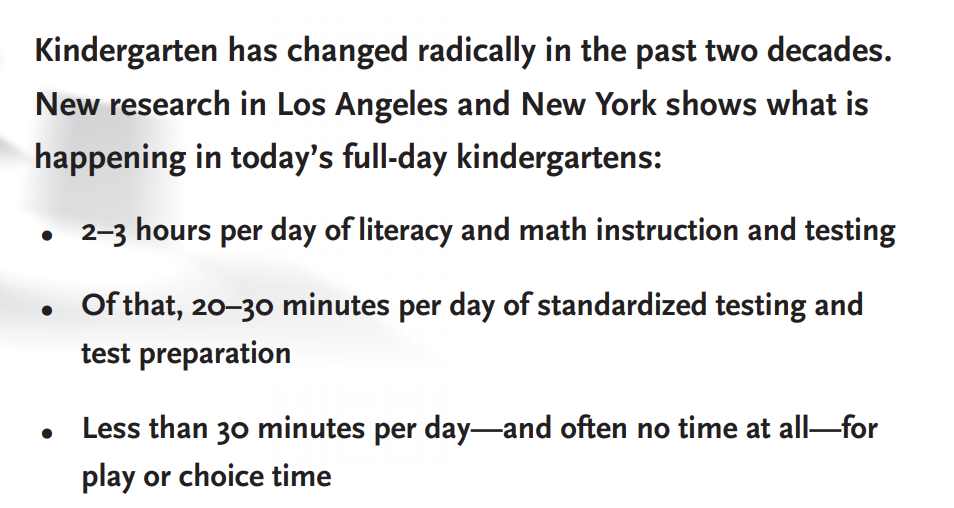 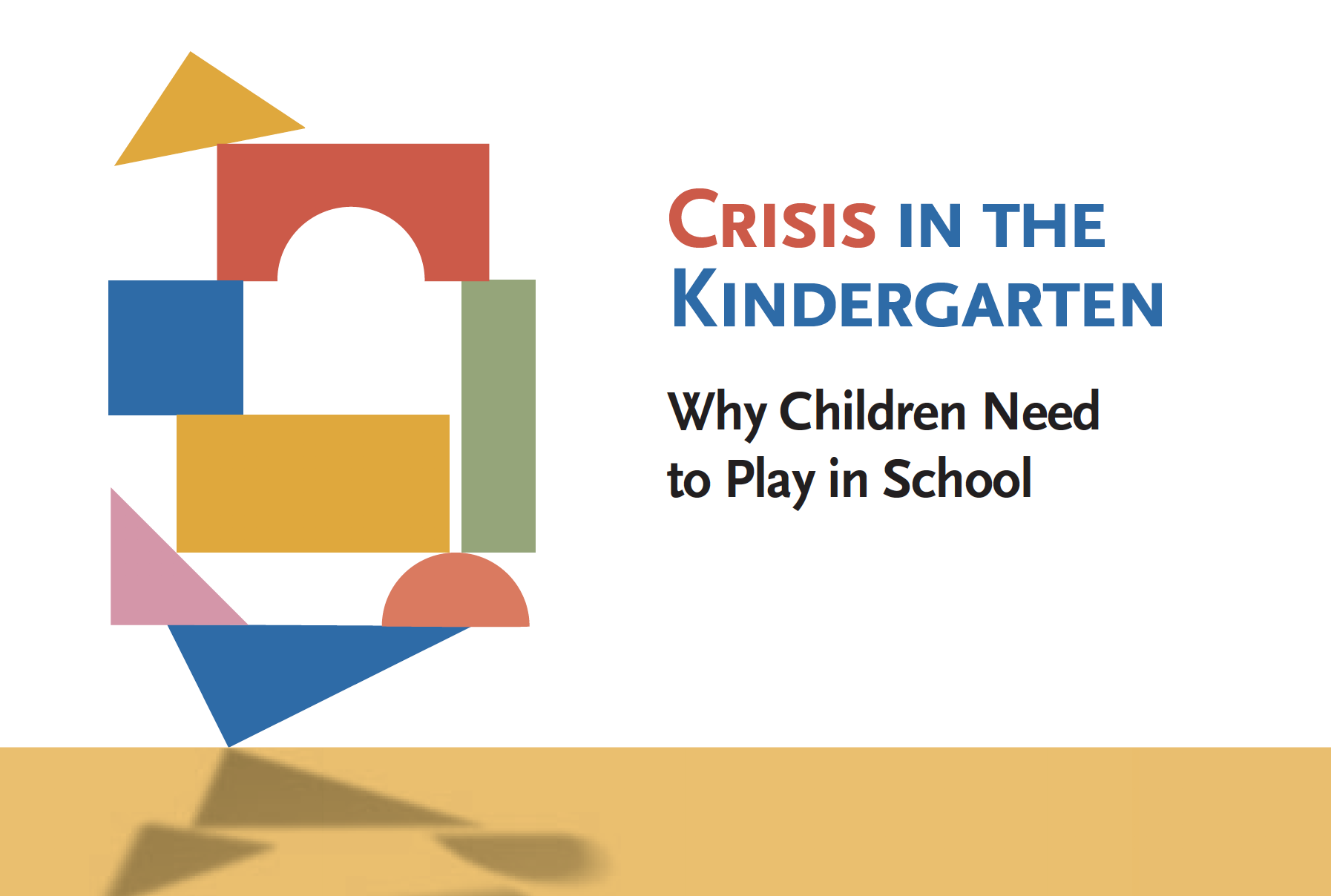 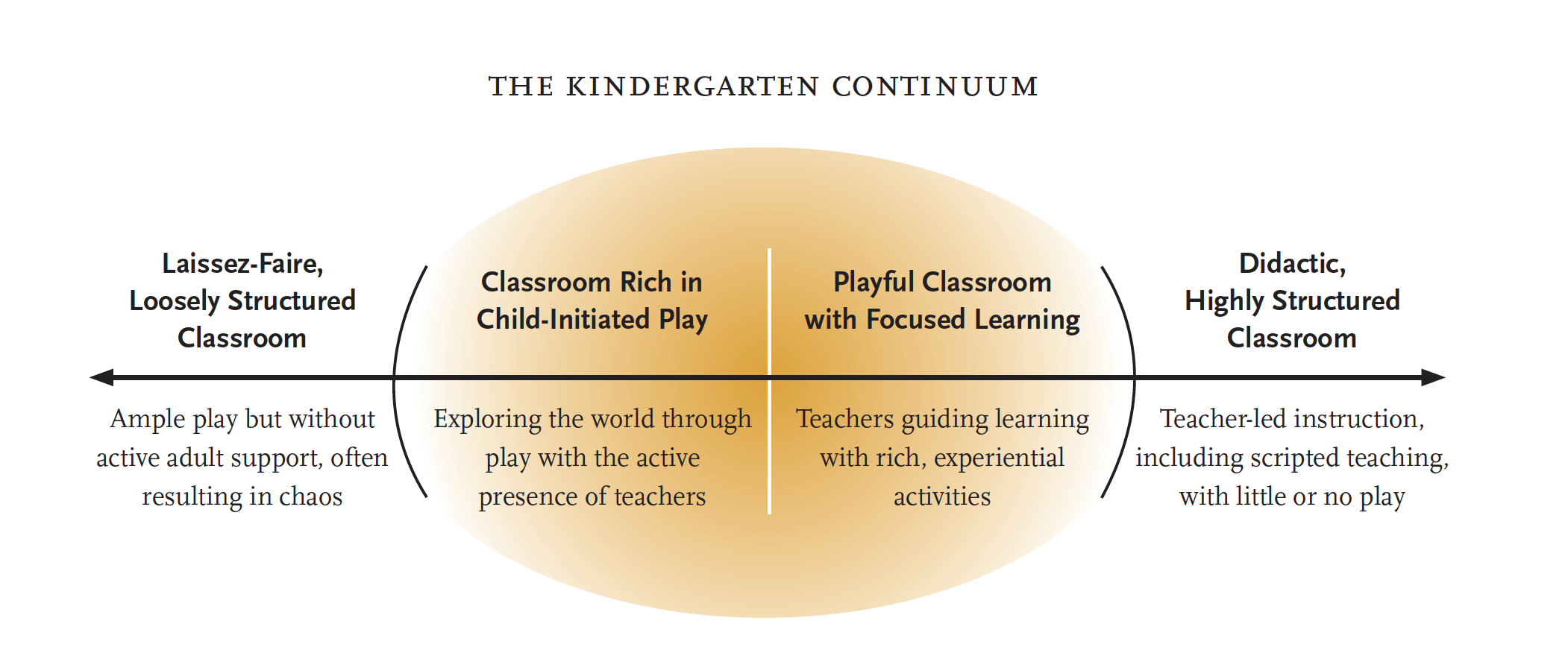 Has the crisis shifted since 2009?
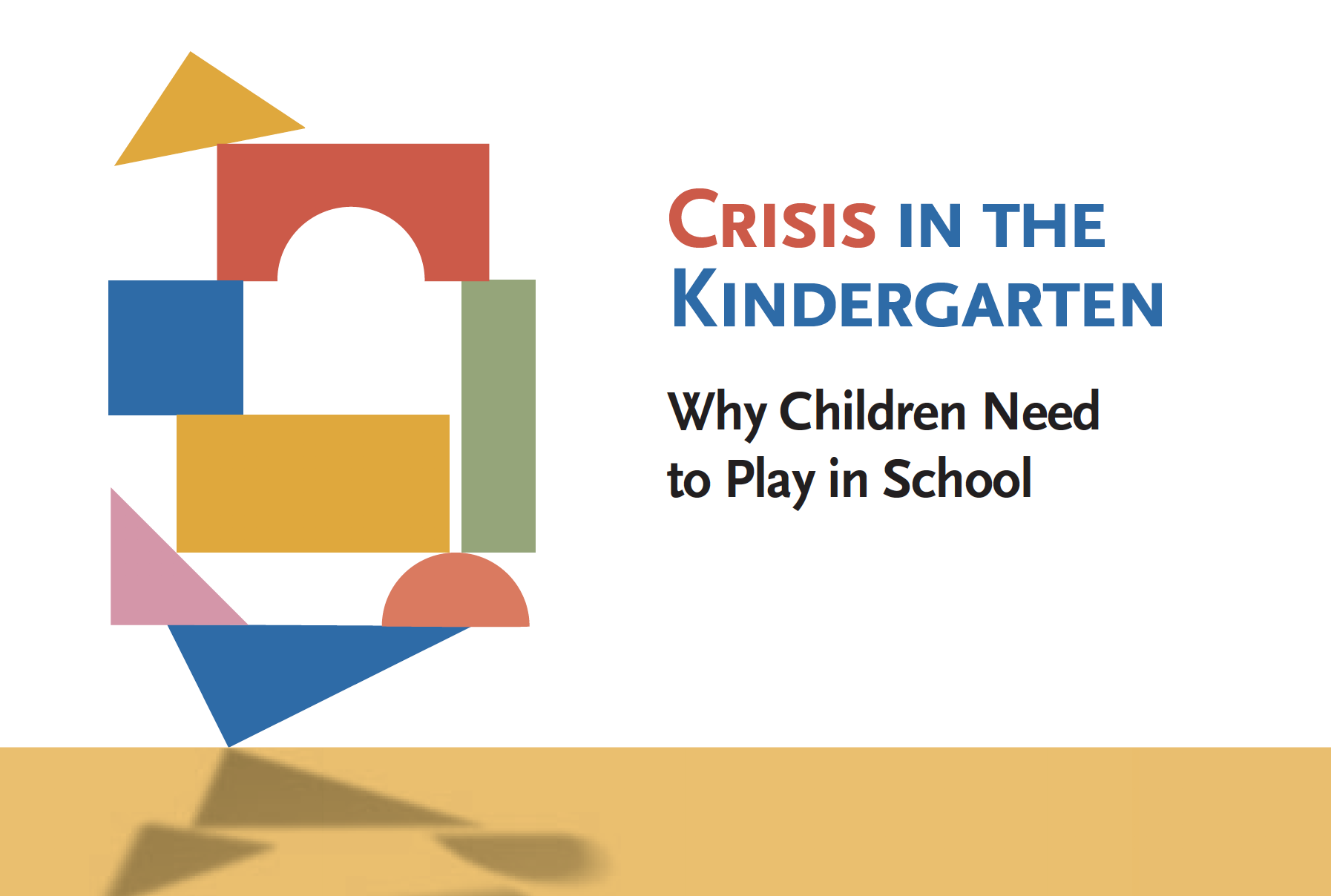 [Speaker Notes: If teaching teachers of older learners, omit these slides and this reading.  Or use to spark a discussion about the implications of limiting play in the early years and what impacts that can have on older learners in terms of their creativity, thinking, etc.]
“When positioned as a privilege, play is granted to children who are in the dominant group while those in non-dominant groups are denied the right to play.” (Souto-Manning, 2017)


Have you seen or heard of examples of play as a privilege, not a right?
Crisis in Kindergarten report as Advocacy: Recommendations
1. Restore child-initiated play and experiential learning with the active support of teachers to their rightful place at the heart of kindergarten education.
2. Reassess kindergarten standards to ensure that they promote developmentally appropriate practices, and eliminate those that do not.
3. End the inappropriate use in kindergarten of standardized tests, which are prone to serious error especially when given to children under age eight.
4. Expand the early childhood research agenda to examine the long-term impact of current preschool and kindergarten practices on the development of children from diverse backgrounds.
5. Give teachers of young children first-rate preparation that emphasizes the full development of the child and the importance of play, nurtures children’s innate love of learning, and supports teachers’ own capacities for creativity, autonomy, and integrity.
6. Use the crisis of play’s disappearance from kindergarten to rally organizations and individuals to create a national movement for play in schools and communities.
How to advocate for more play
First, trust that you are a smart and powerful advocate for children!

Advocacy is easy – you can do it!

Get your story ready – be able to tell a quick story about the impact of increased playful learning for children you have worked with, and back it up with 1 research finding (e.g. from some of our readings in this course).
How to advocate for more play
Learn about who makes decisions about education in your community – local, state/district, nationally
Reach out to decision-makers and offer to be a resource in your area of expertise.
Welcome newly elected officials to office by sending letters, artwork from the children in your class
Use social media – write, share, and re-post resources and information about the importance of play
Share information with your school community – other teachers, administrators, families (e.g. during curriculum night, in family newsletters, during staff meetings)
Advocating for Play Examples
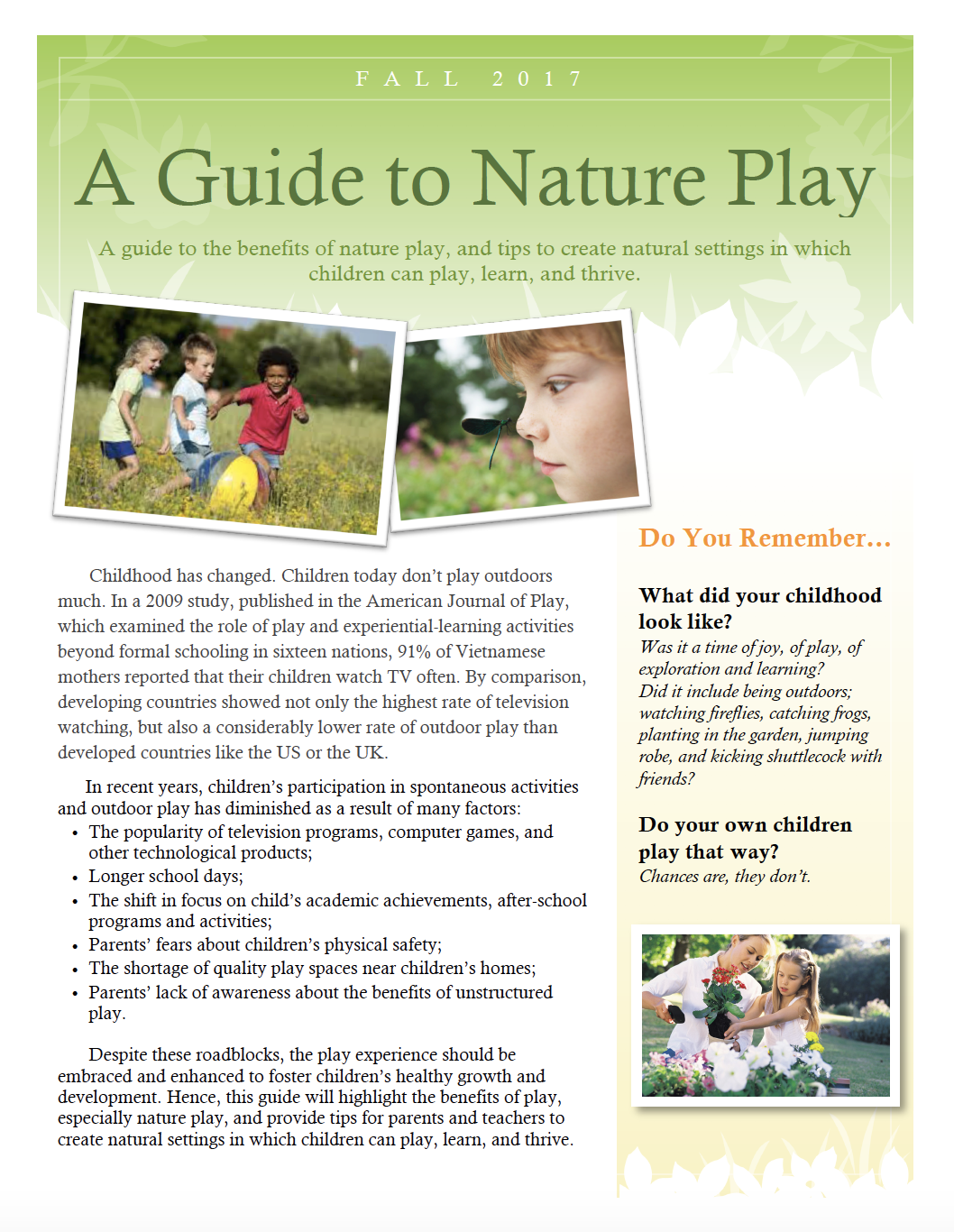 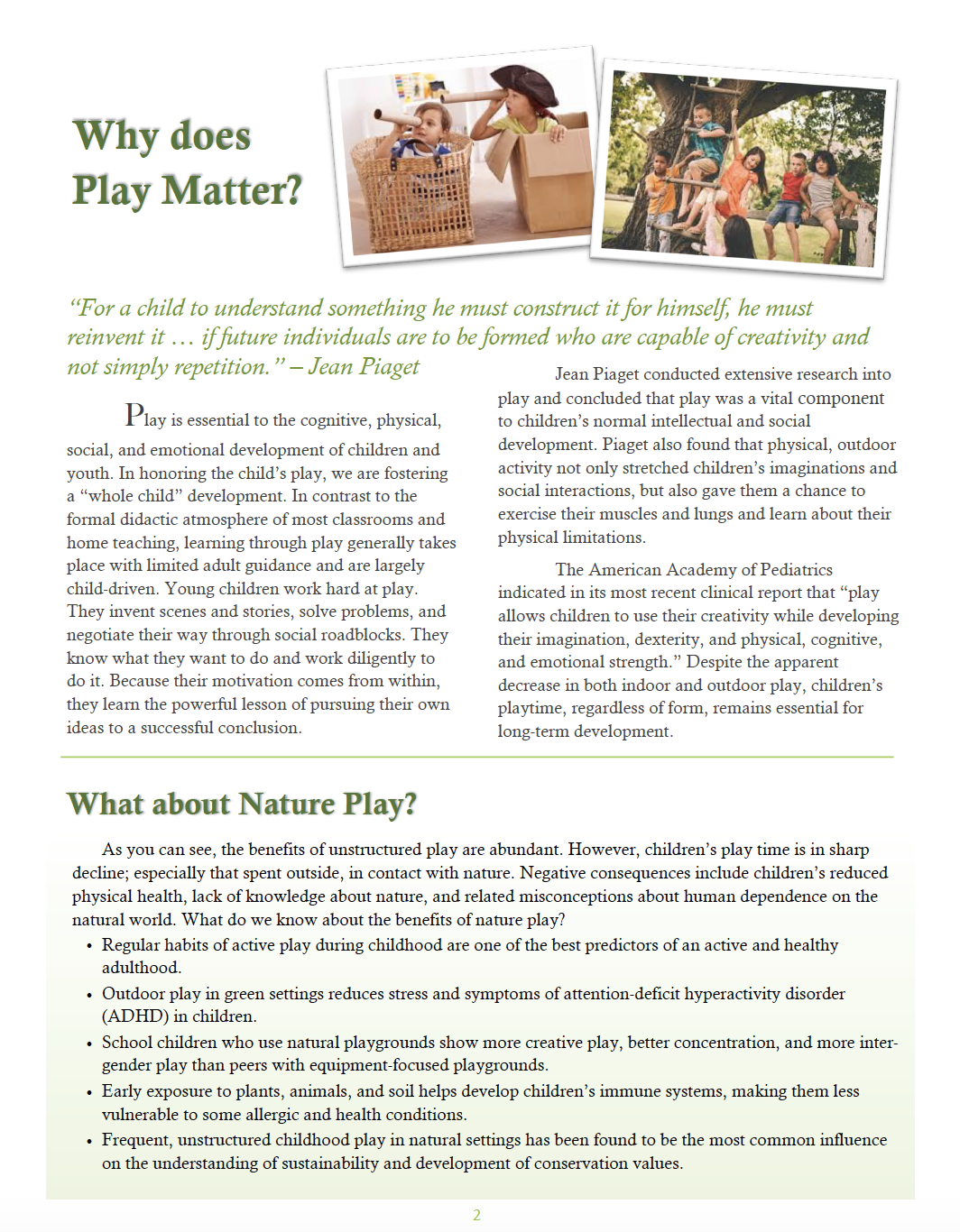 Testimony at State House Hearing
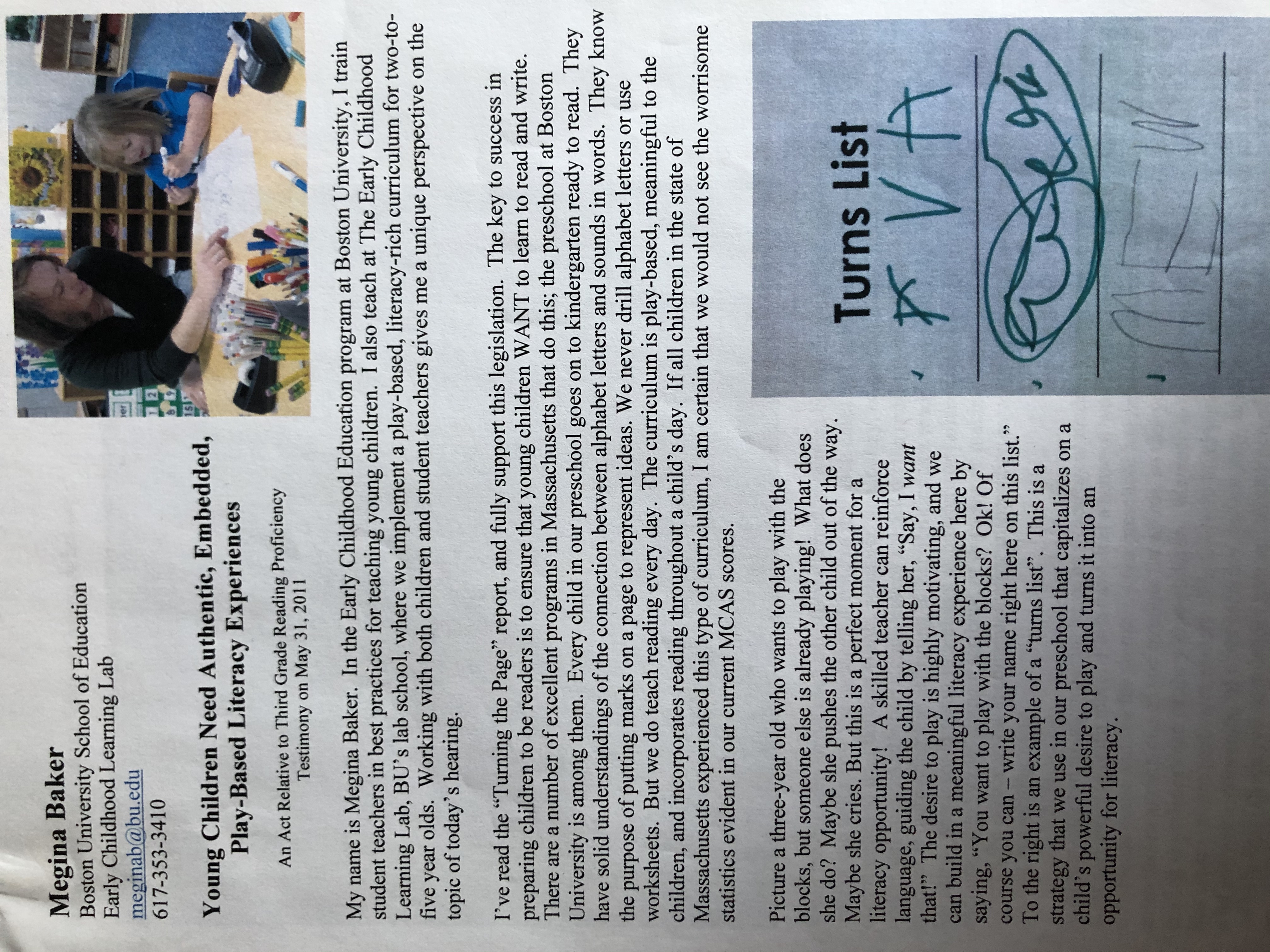 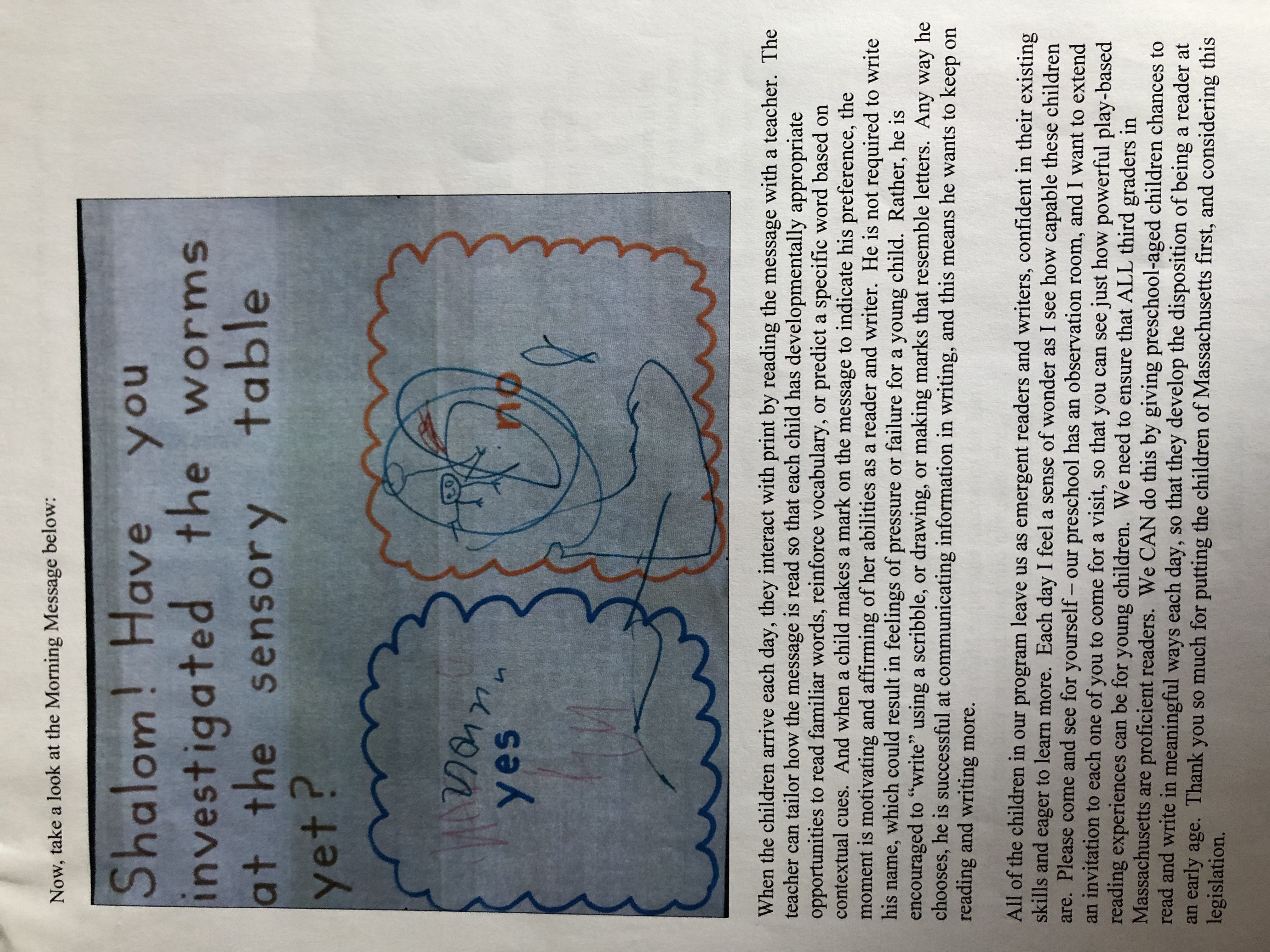 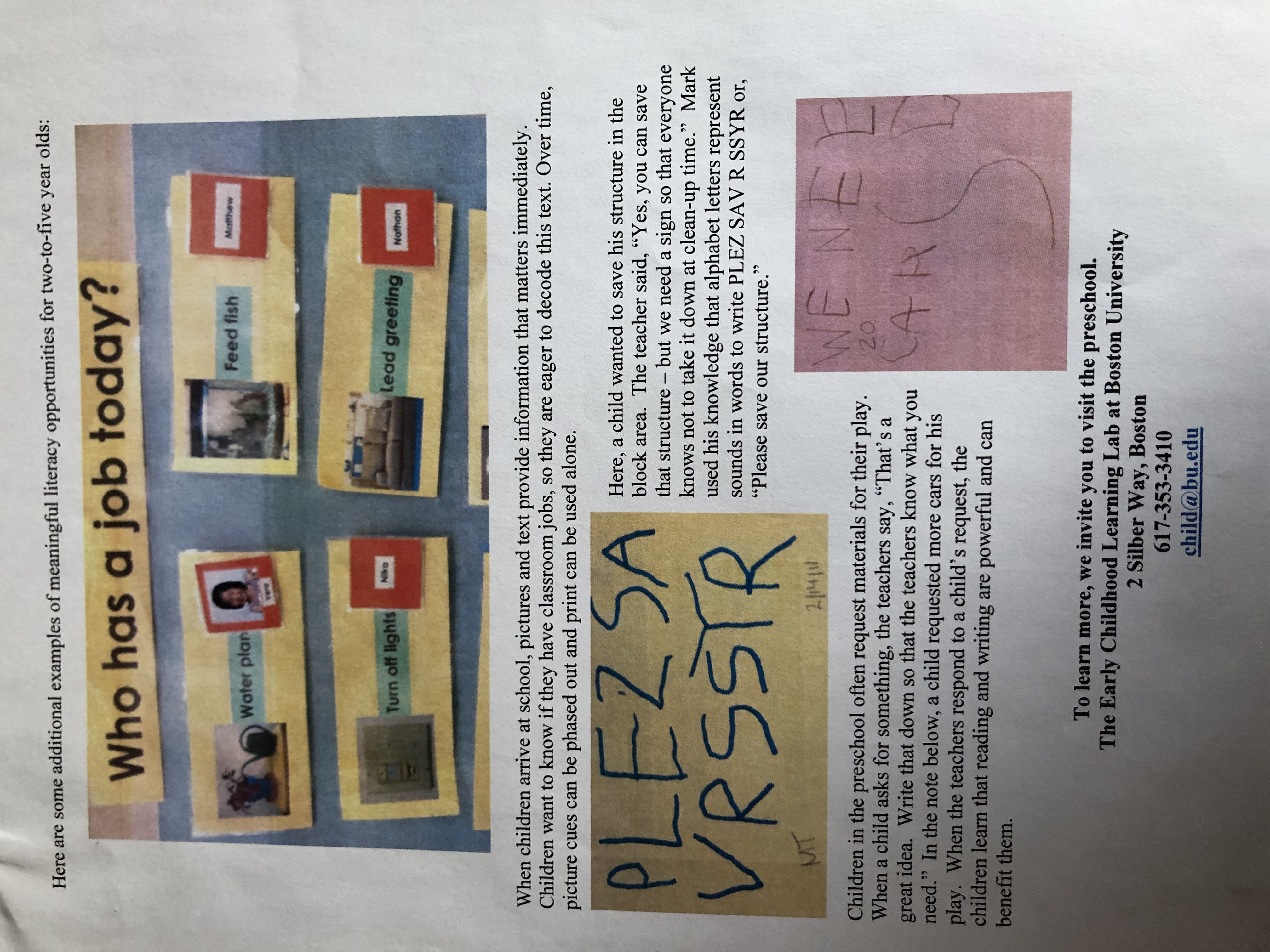 Playful Advocacy
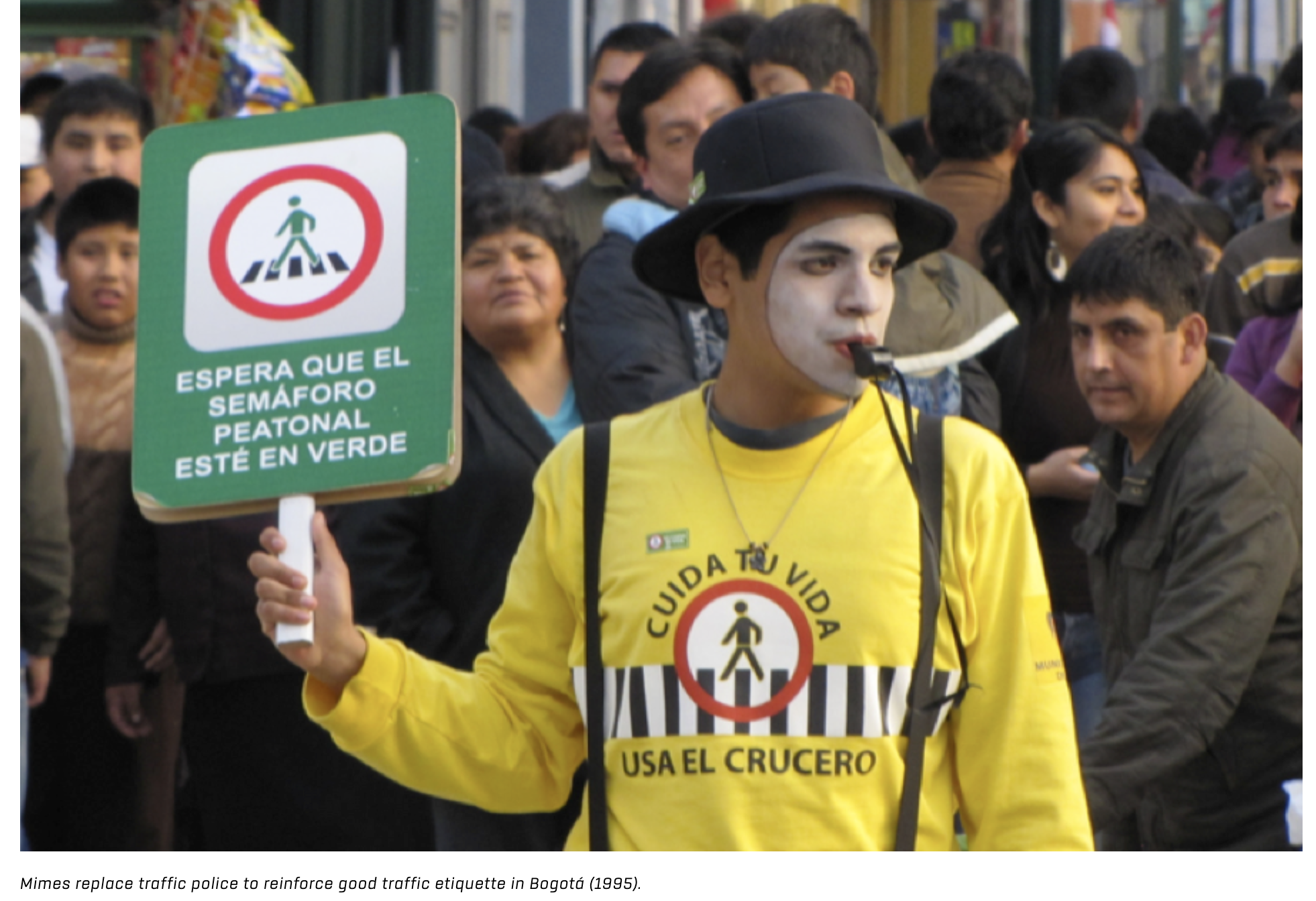 https://creative-states.org/explore/its-time-we-play-our-way-out-of-intolerance/
Playful Participatory Research
A tool for for understanding and deepening learning through play
Quantitative
Mixed Methods
Qualitative
[Speaker Notes: When people talk about research, there are usually two main types:  Either quantitative or qualitative.  The research question determines the kind of approach that makes sense.
Quantitative research uses numerical data, statistical analysis, pretests and posttests, and tries to control variables to understand cause and effect.
Qualitative research uses data like interviews, observations, documentation.  It’s good for building theory, or understanding experiences in-depth.
Sometimes these two are combined and called “mixed methods”]
Qualitative Research
Participatory Action Research
Phenomenology
Ethnography
Case Study
Discourse Analysis
Practitioner Inquiry
[Speaker Notes: There are many different types of qualitative research – here are a few (click to animate).  
Each of these types of research are considered valid and valuable to the field of education, even though some are generated by practitioners working in schools with children, others at universities or research centers. Participatory Action Research is research in communities, with an emphasis on action, and collaboration between university and community members
Practitioner Inquiry (see Cochran-Smith & Lytle’s work) happens in schools, with a focus on practitioners (teachers, administrators) generating and pursuing own questions.
Both of these kinds of research assume that participants should be involved in the research process.
Playful Participatory Research is a kind of research developed by the Pedagogy of Play research team that has overlaps with both of these.
Some say that practitioner-generated research is more powerful than other types of education research, because it involves a more democratic process.  And some think it’s more valid because those who will use the results of the research are also involved in the process of research.]
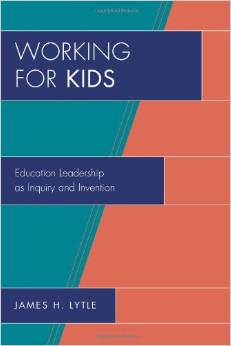 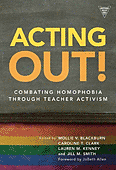 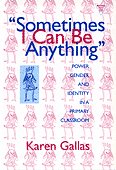 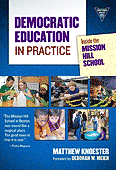 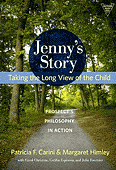 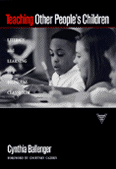 [Speaker Notes: Here are some examples of books that have been published by teacher researchers using a practitioner inquiry approach]
The Playful Participatory Research Process
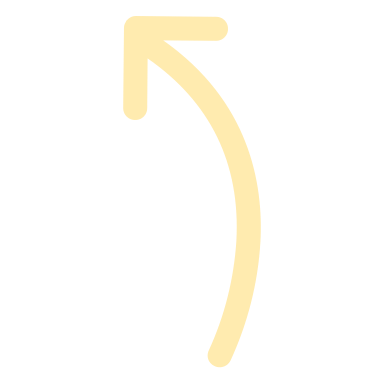 [Speaker Notes: In PPR, teacher researchers…
-Pose questions and puzzles that matter to them in their teaching, and are also of interest to other educators
Gather documentation in their own classrooms to explore their questions
Read, play, and learn with others in inquiry groups or more informally by engaging with colleagues
Exploring playfully can mean using a playful protocol for looking at and reflecting on documentation (will share in a minute) or engaging in playful provocations (like working with materials from your play kit to explore ideas, or trying out an activity before trying in your classroom)
Share what they learn more widely with other educators]
Playful Participatory Research 

Examples
[Speaker Notes: So they were getting and giving mixed messages -- one, to support play and learning, and the other to keep tight to the many rules and regulations at the school. 

The kindergarten teachers regularly get together in study groups to have conversations about what they are noticing around play and school. And they recognized this mixed messaging was a big problem – reflects the idea of paradoxes that Ben mentioned. They began to collect videos and observations of how children were using the playground, and they used this documentation to explore questions they were having about their practice. 

They brought this documentation to leadership, explored their ideas. And – in part because of the trust they felt from leadership, and because they had the documentation to present their ideas and explore the question - they felt safe in experimenting with an idea with the children. 


SLIDE]
A Playful Participatory Research Example:The Kindergarten Study groupInternational School of Billund, Denmark
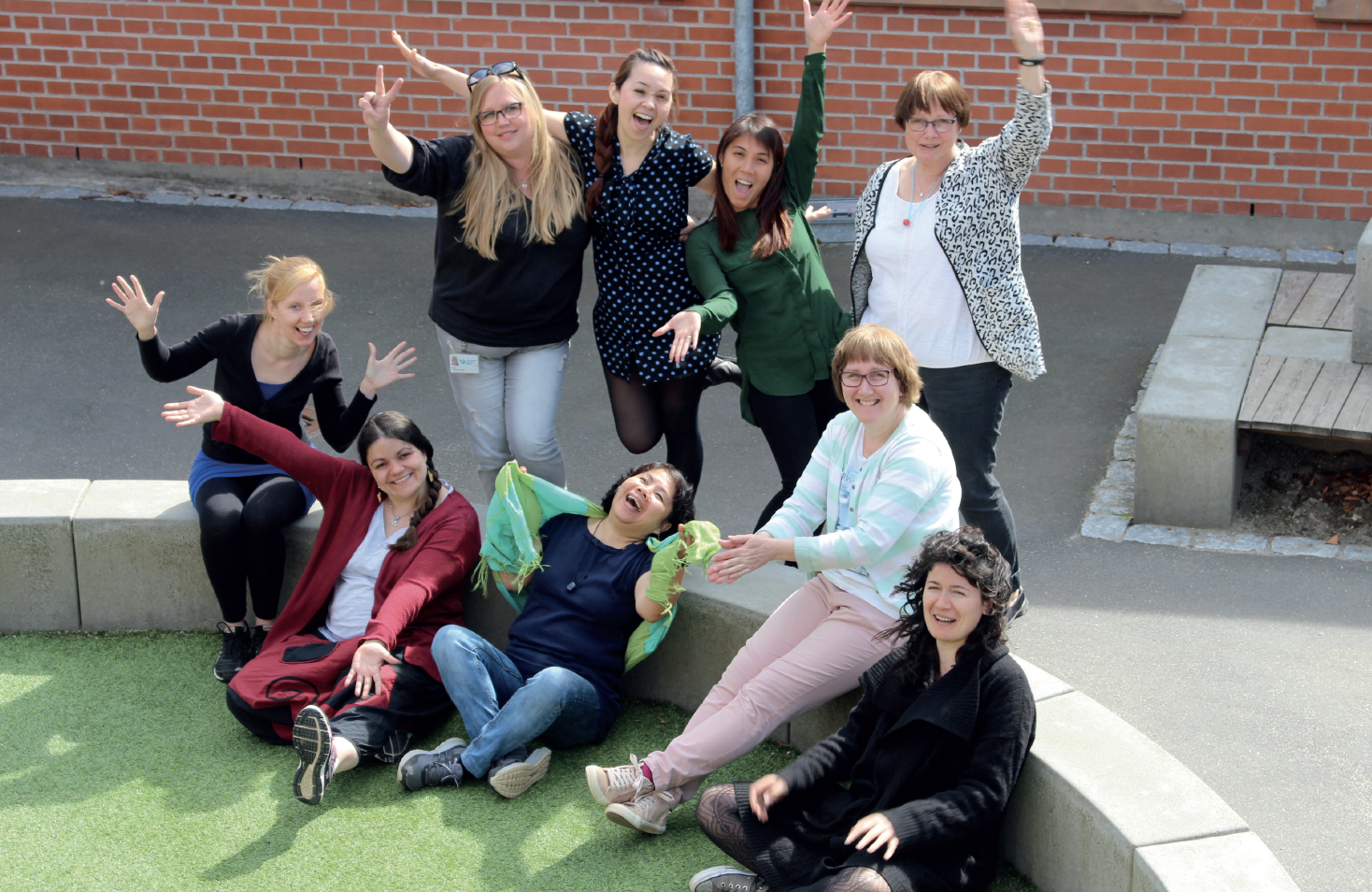 [Speaker Notes: I want to end by sharing a story from a kindergarten classroom in Denmark. At the International School of Billund, the vision and mission of the school are designed with play at the center. It is a school of learning through play. And yet, the kindergarten teachers were finding that during recess time they were saying no more than yes

SLIDE]
“We keep getting messages about learning through play, but I kept feeling like I have to stop it.”
Marina, K3 teacher
[Speaker Notes: So they were getting and giving mixed messages -- one, to support play and learning, and the other to keep tight to the many rules and regulations at the school. 

The kindergarten teachers regularly get together in study groups to have conversations about what they are noticing around play and school. And they recognized this mixed messaging was a big problem – reflects the idea of paradoxes that Ben mentioned. They began to collect videos and observations of how children were using the playground, and they used this documentation to explore questions they were having about their practice. 

They brought this documentation to leadership, explored their ideas. And – in part because of the trust they felt from leadership, and because they had the documentation to present their ideas and explore the question - they felt safe in experimenting with an idea with the children. 


SLIDE]
Some of the kindergarten teachers at the International School of Billund in Denmark were finding that during recess time, they were saying no more than yes:
No going up the slide
Ride bicycles only on the bike track, in one direction
Do not climb on the trees 
Do not play with apples that fall from the tree 
No throwing items over the fence
It is not allowed to dig outside of the sandbox
It is not allowed to play with tree branches
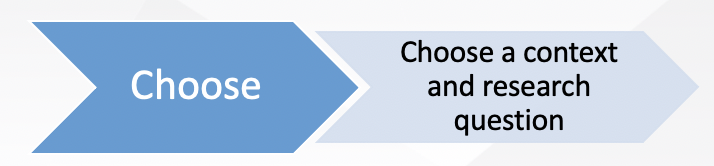 What happens when there are less rules on the playground?
[Speaker Notes: So they were getting and giving mixed messages -- one, to support play and learning, and the other to keep tight to the many rules and regulations at the school. 

The kindergarten teachers regularly get together in study groups to have conversations about what they are noticing around play and school. And they recognized this mixed messaging was a big problem. They began to collect videos and observations of how children were using the playground, and they used this documentation to explore questions they were having about their practice. 

They brought this documentation to leadership, explored their ideas. And – in part because of the trust they felt from leadership, and because they had the documentation to present their ideas and explore the question - they felt safe in experimenting with an idea with the children.]
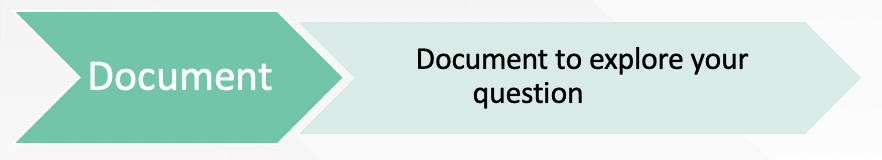 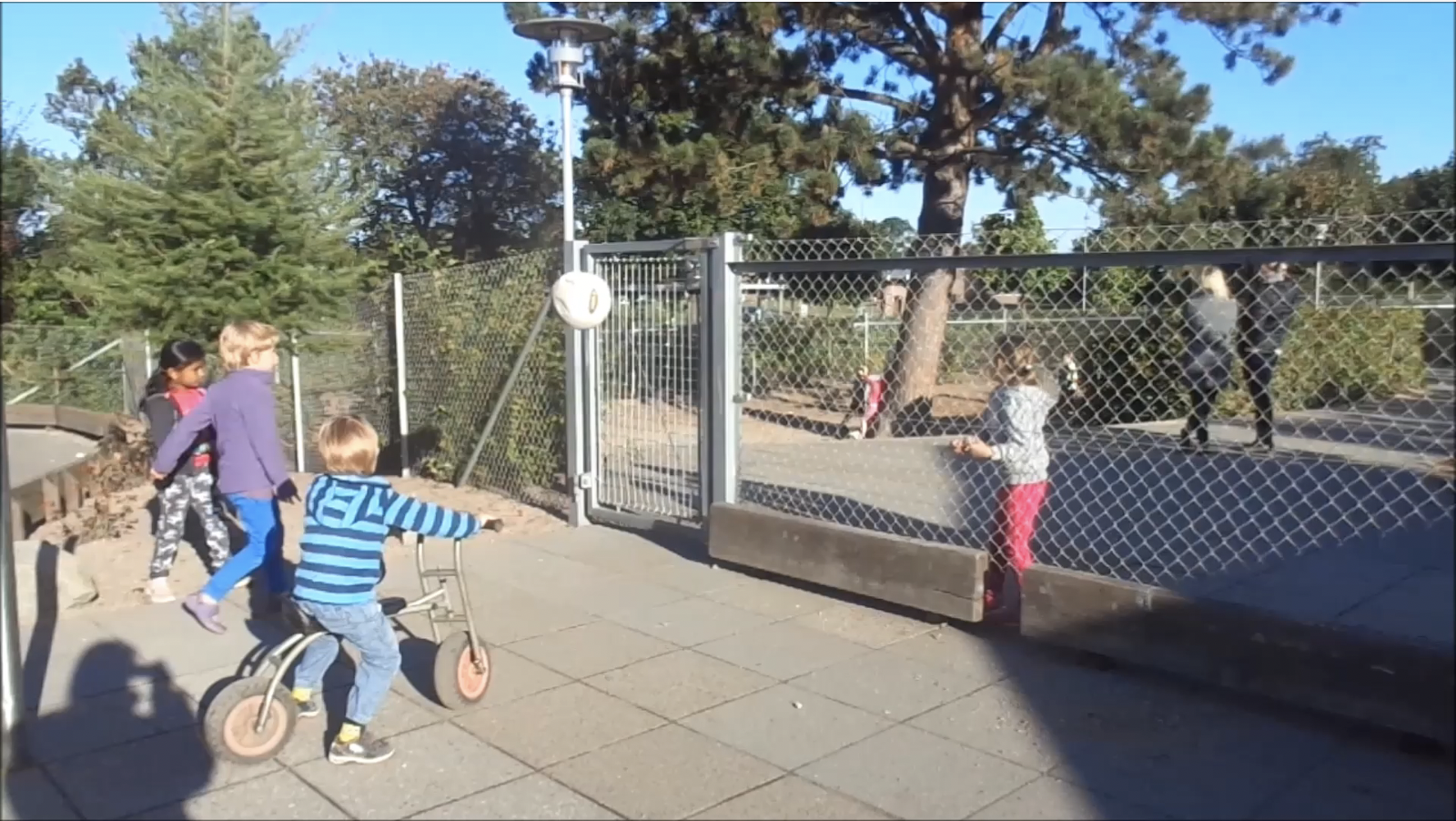 [Speaker Notes: An example of the documentation they collected- this is a screenshot from a video the teachers took of children playing on the playground with the 2 new rules in place.]
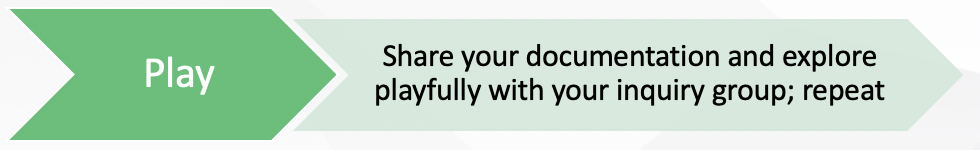 Looking Playfully at Documentation Protocol (20-25 min)
Listening: The presenting teacher names their question and gives context about the documentation they are sharing (2 min)
Looking: Look carefully at the documentation for a few minutes (2-3 min)
Clarifying: Presenter answers short, fact-based questions from the group (2 min)
Noticing and Wondering: a round of “I notice” (just saying what you see/hear in the documentation without judgement), and then ”I wonder” statements. The presenter listens and is silent (4 min)
Pretending: Take on roles and act out a scenario captured in the documentation (2-3 min)
Noticing/Wondering again: Did the playing help you notice anything new? (2 min)
Inspiring: Repeat the presenter’s question.  What could the presenter try as next steps in their teaching? Or share ideas of what to document next. (5 min)
Closing: The presenter has the last word to share their take-aways/questions. (2 min)
[Speaker Notes: Bringing that documentation to your inquiry group, or a few colleagues during a common planning time, use a protocol like this one to look carefully and play with the documentation to get new ideas.  You can use the same protocol every time]
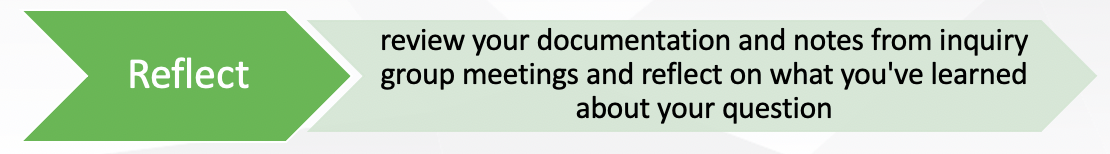 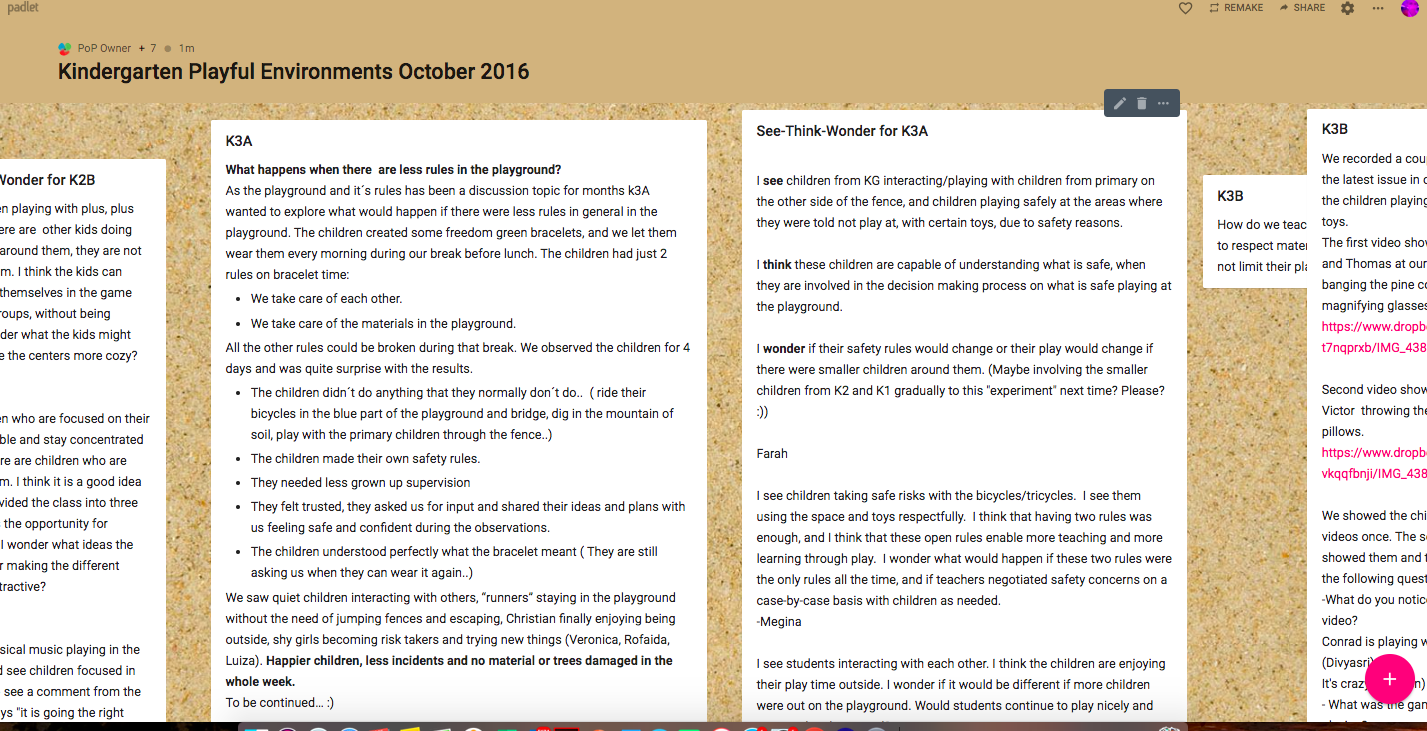 [Speaker Notes: It’s helpful to have an online space to store and share documentation – this is example is from Padlet.  Here’s an example of some posted documentation, and other colleagues in the inquiry group adding “see-think-wonder” comments about that documentation.]
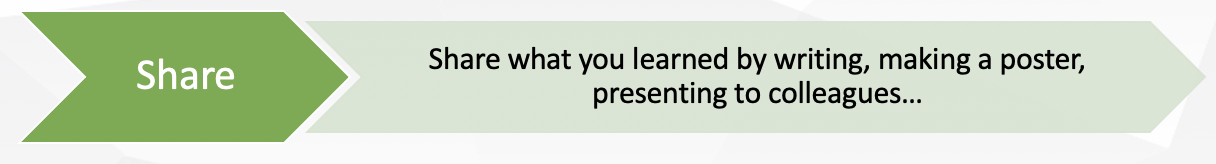 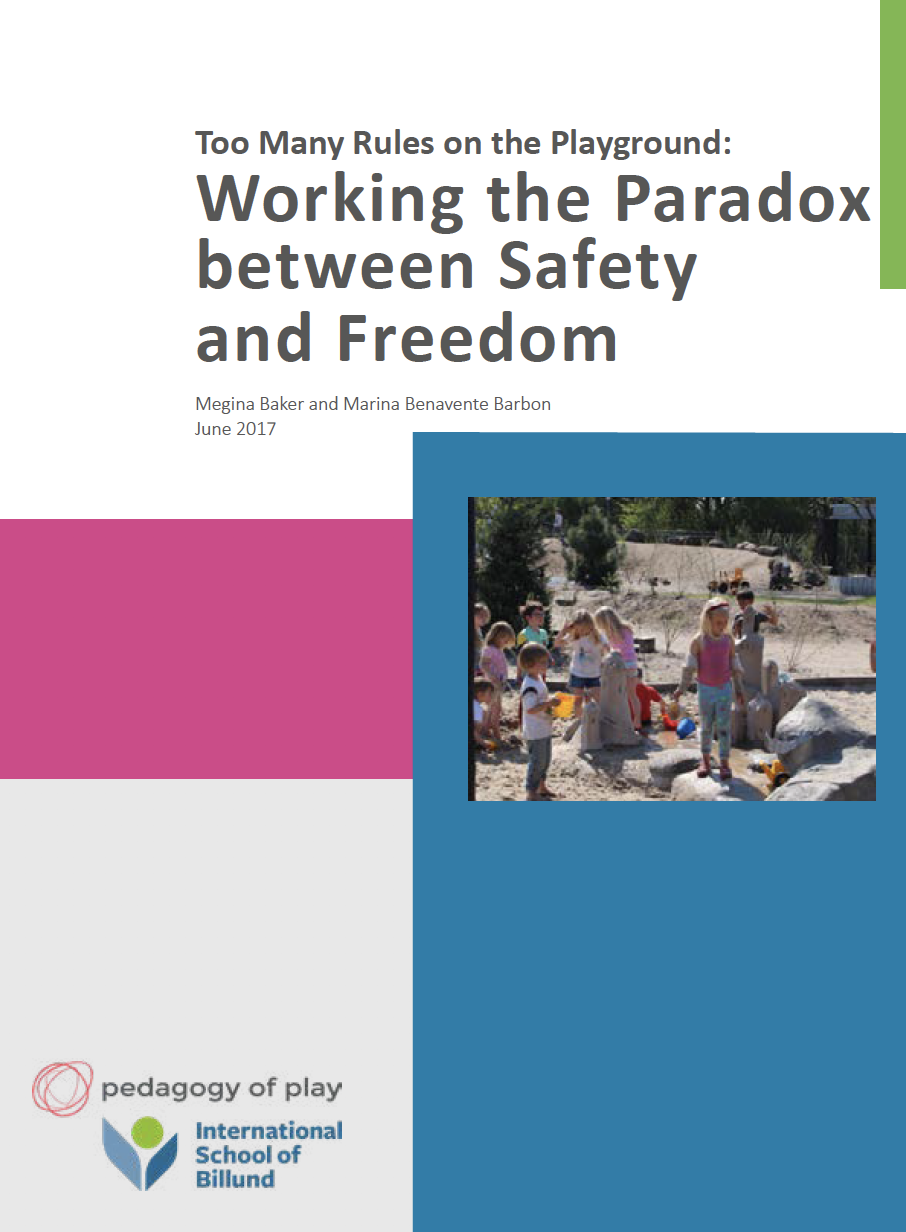 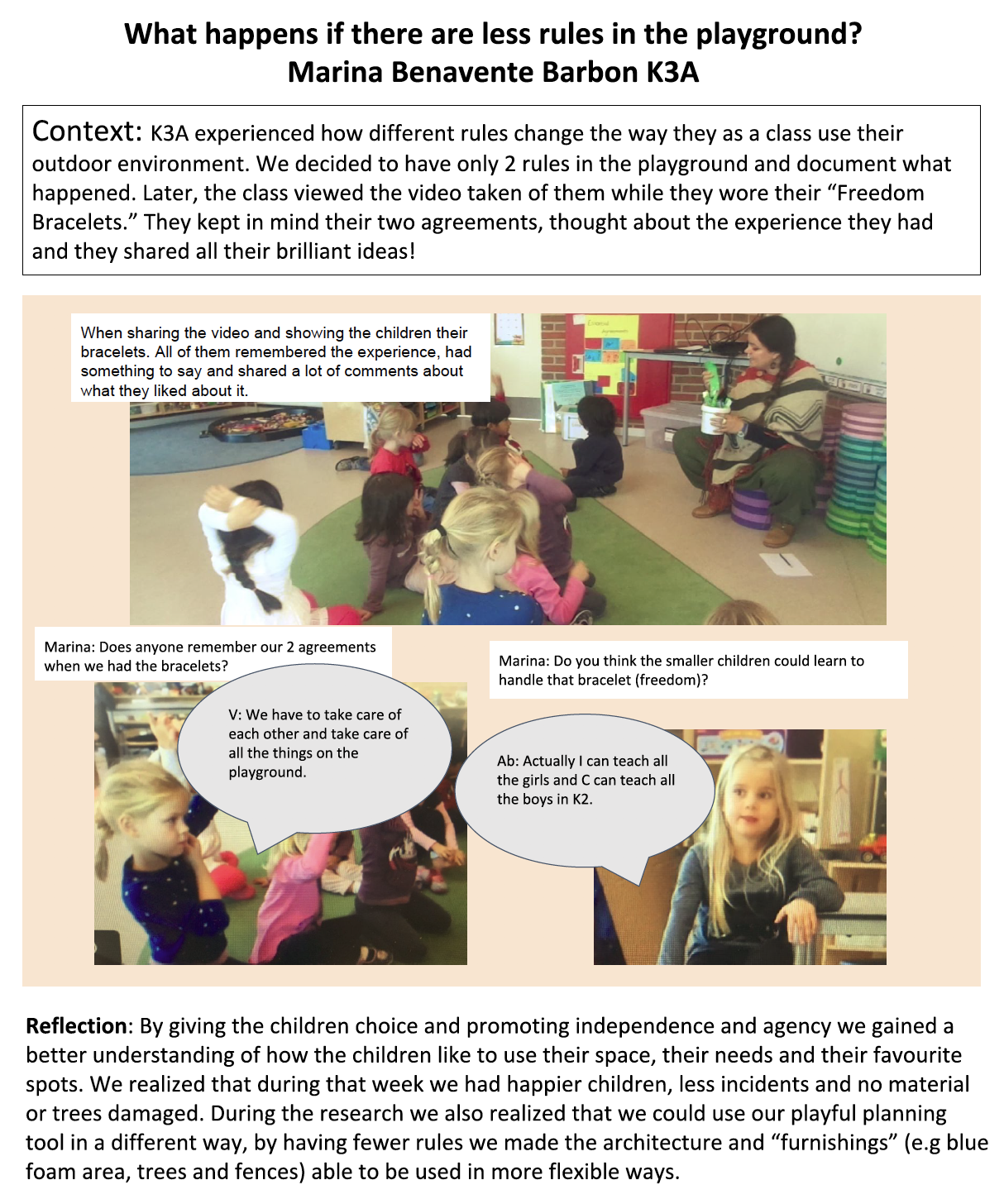 [Speaker Notes: Here’s how these teachers shared their PPR research – in a poster they shared at a school-wide gathering, and later in an article that was published on the school website]
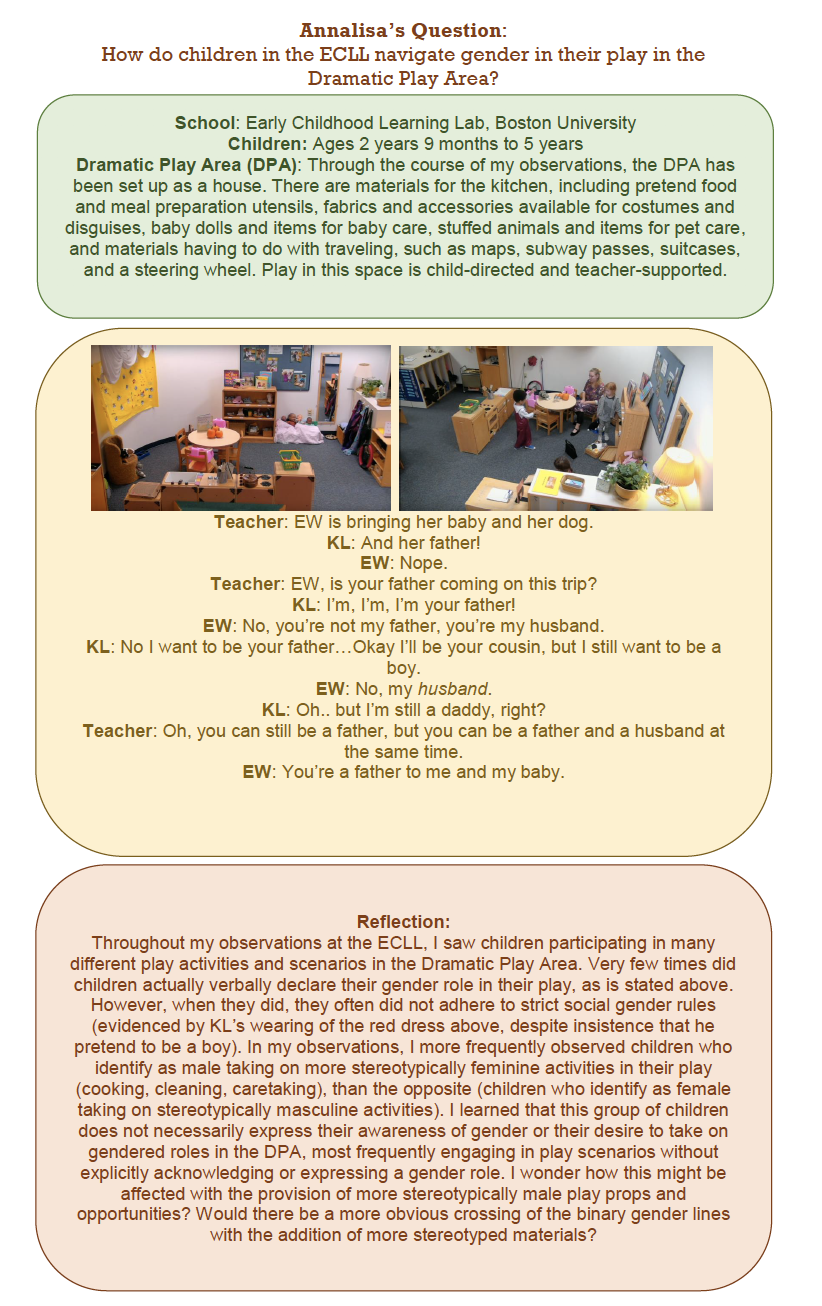 Sample 
Mini-Poster
[Speaker Notes: Here’s an example of a poster that one student created to share her PPR process with the class.  You’ll be creating posters or presentations similar to this]
Teacher research articles: small group discussions
Pretend you are hosting a Playful Participatory Research conference and need to find excellent teacher researchers to speak about their work. Discuss the article that you read with your group, considering:
Was the author a teacher researcher? Why?
What were their research questions?
What kinds of data/documentation were gathered to explore this question?
Was the research process playful? Would you call this PPR or regular teacher research?
What surprised you/intrigued you about what you read?
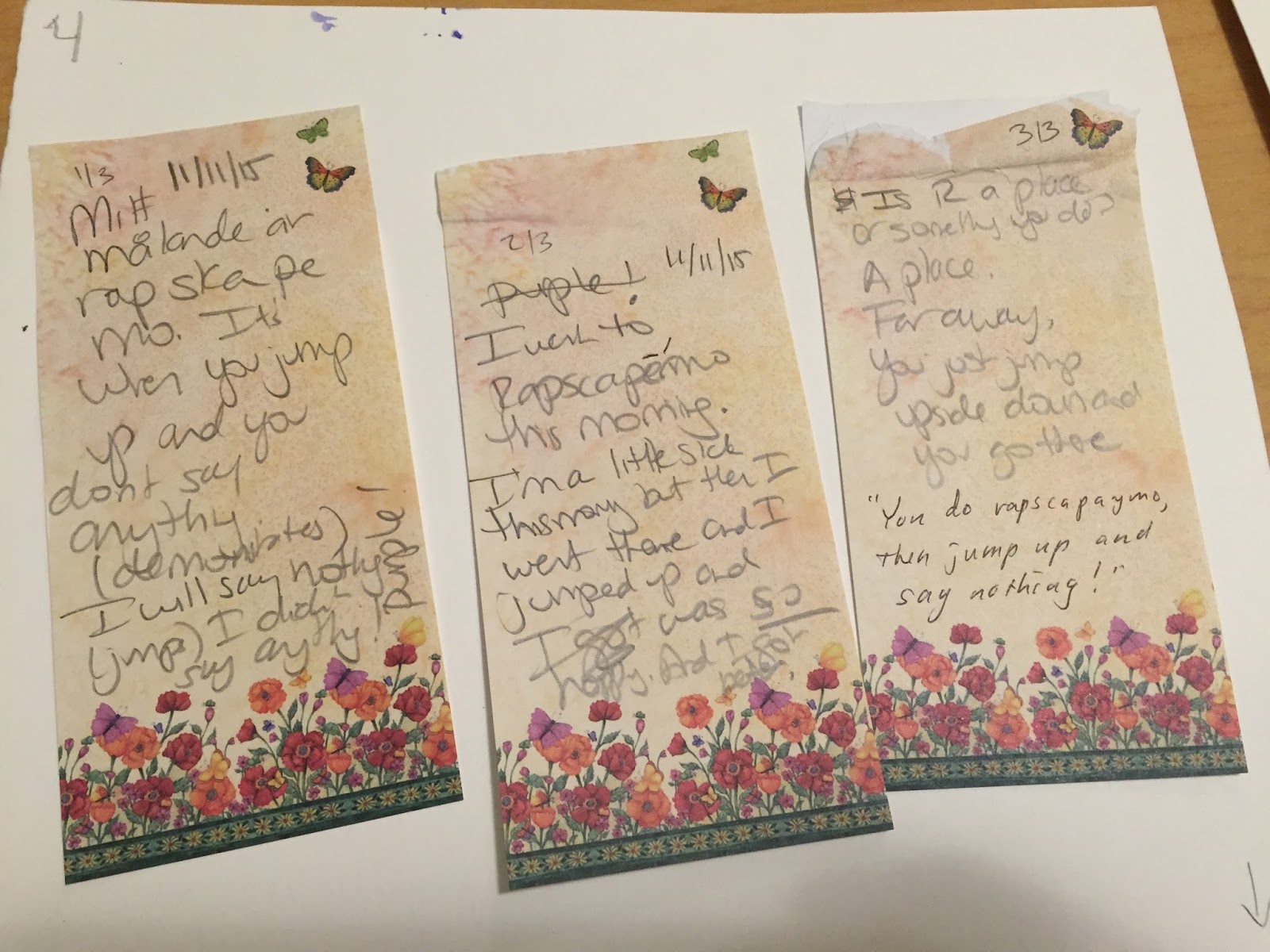 Documentation
A tool for learning about play
[Speaker Notes: The next slides introduce the idea of documentation and how to do it.]
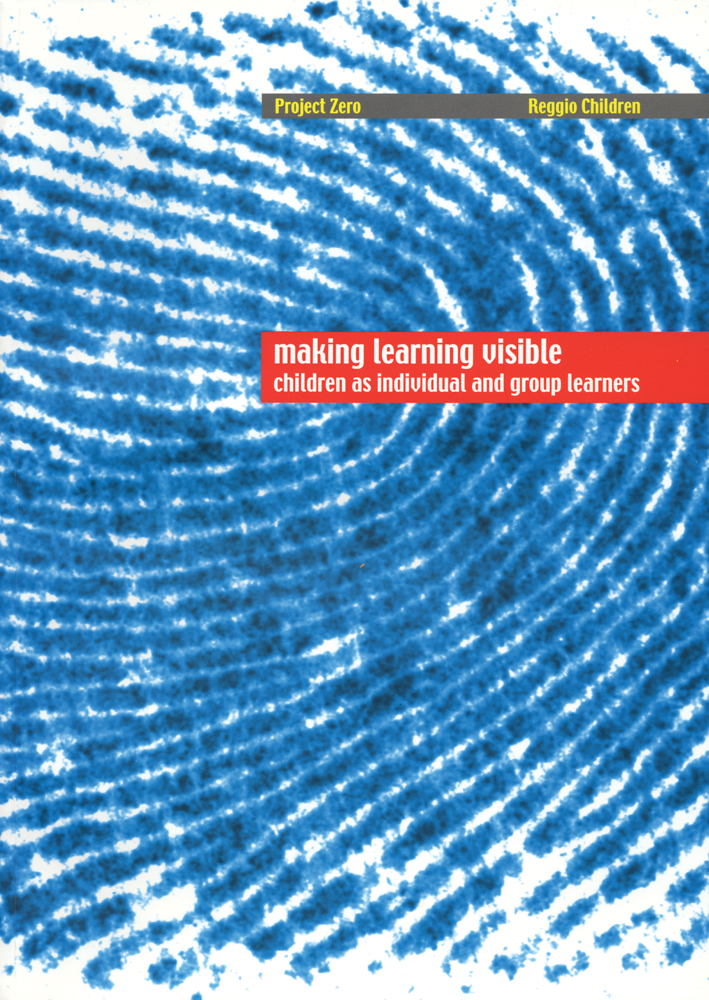 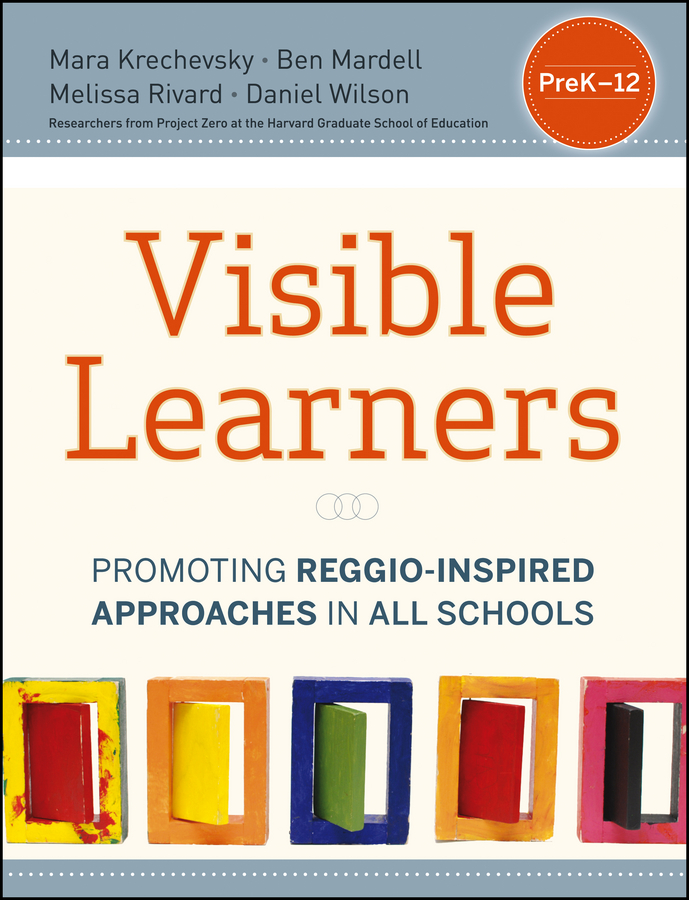 [Speaker Notes: These two books from Project Zero and Reggio Children have lots more information about the practice of documentation. Will give a snapshot today]
An example of documentation
Carl explains his work:Jag gör ett hav.Jag behöver den här till sjögräs.Jag ska ta den här tjusiga skatten.I’m doing a sea. I’m gonna take spirals.  Look at these spirals.
Teacher: på svenska heter de spiralCarl: Måste ta spiralerna. Titta - de här två är fina. Lila lila.  Jag ska sätta dem baklänges för jag gillar dem.Teacher: Lila lilaCarl: Pink pink.
[Speaker Notes: An example of documentation - this is a 2 year old child, bilingual Swedish and English speaker, working with natural materials freely.  His teacher wrote down what he was saying as he worked.]
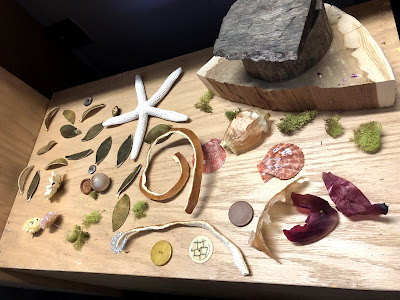 [Speaker Notes: The work Carl was describing.  Imagine that without the transcription of his words, what would be lost in just have a picture.]
Definition of Documentation

The practice of observing, recording, interpreting, and sharing through different media the processes and products of learning in order to deepen learning
From the Making Learning Visible book
[Speaker Notes: This is the definition of documentation from the Making Learning Visible book – notice all the verbs.  It’s a process, and the purpose – to deepen learning]
We often think of teaching as telling and learning as listening, when we should think of teaching as listening and learning as telling.



Debbie Meier
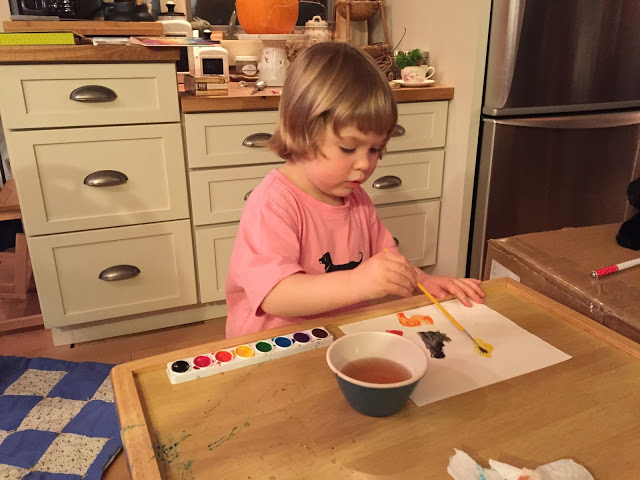 [Speaker Notes: Here’s a quick example of the process of capturing documentation.  Here’s a child painting.  We could just look at the finished paintings and think “Oh, so pretty”.  But then we don’t capture anything about the process of learning taking place during the painting.]
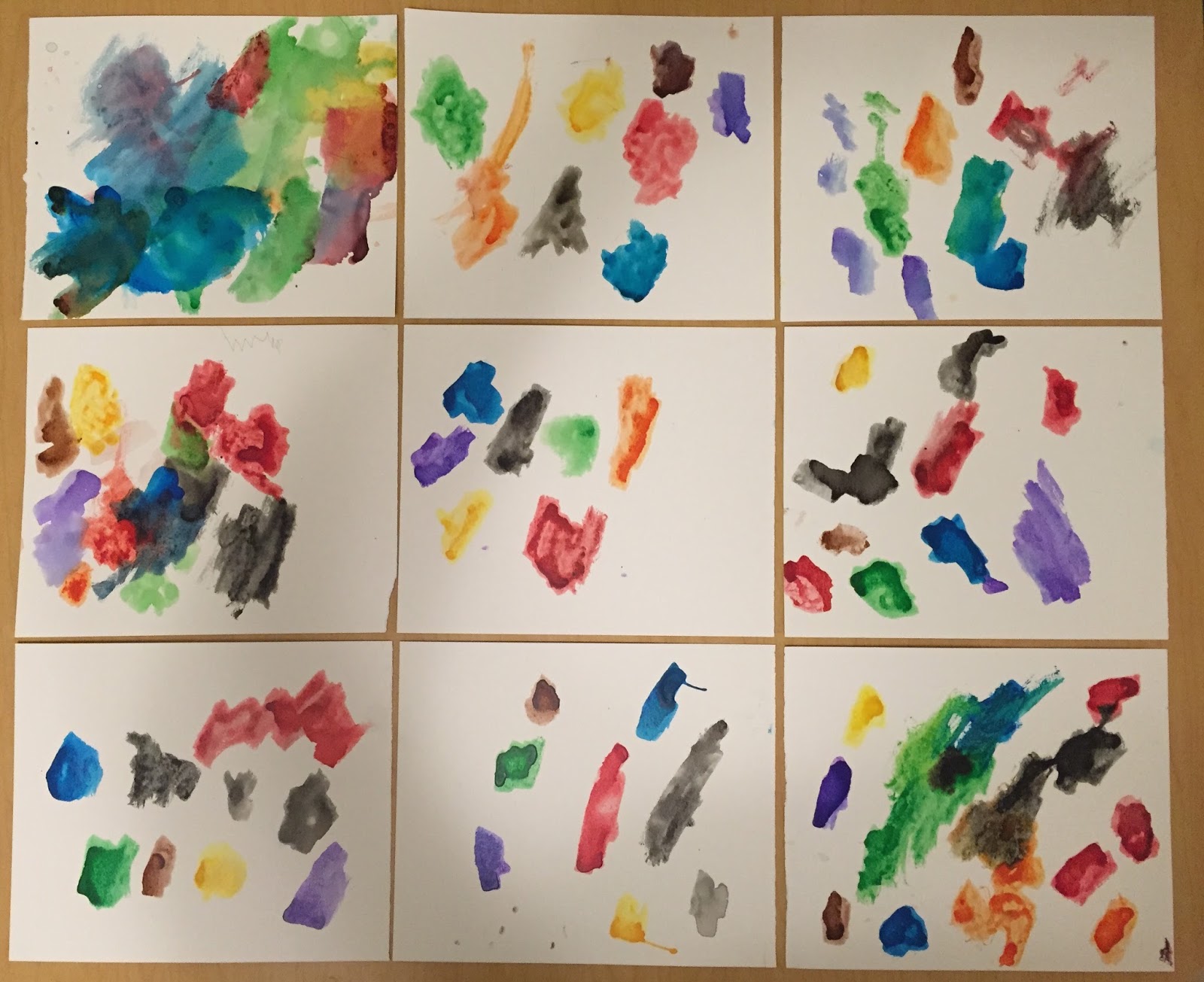 [Speaker Notes: So instead of just capturing the finished works,]
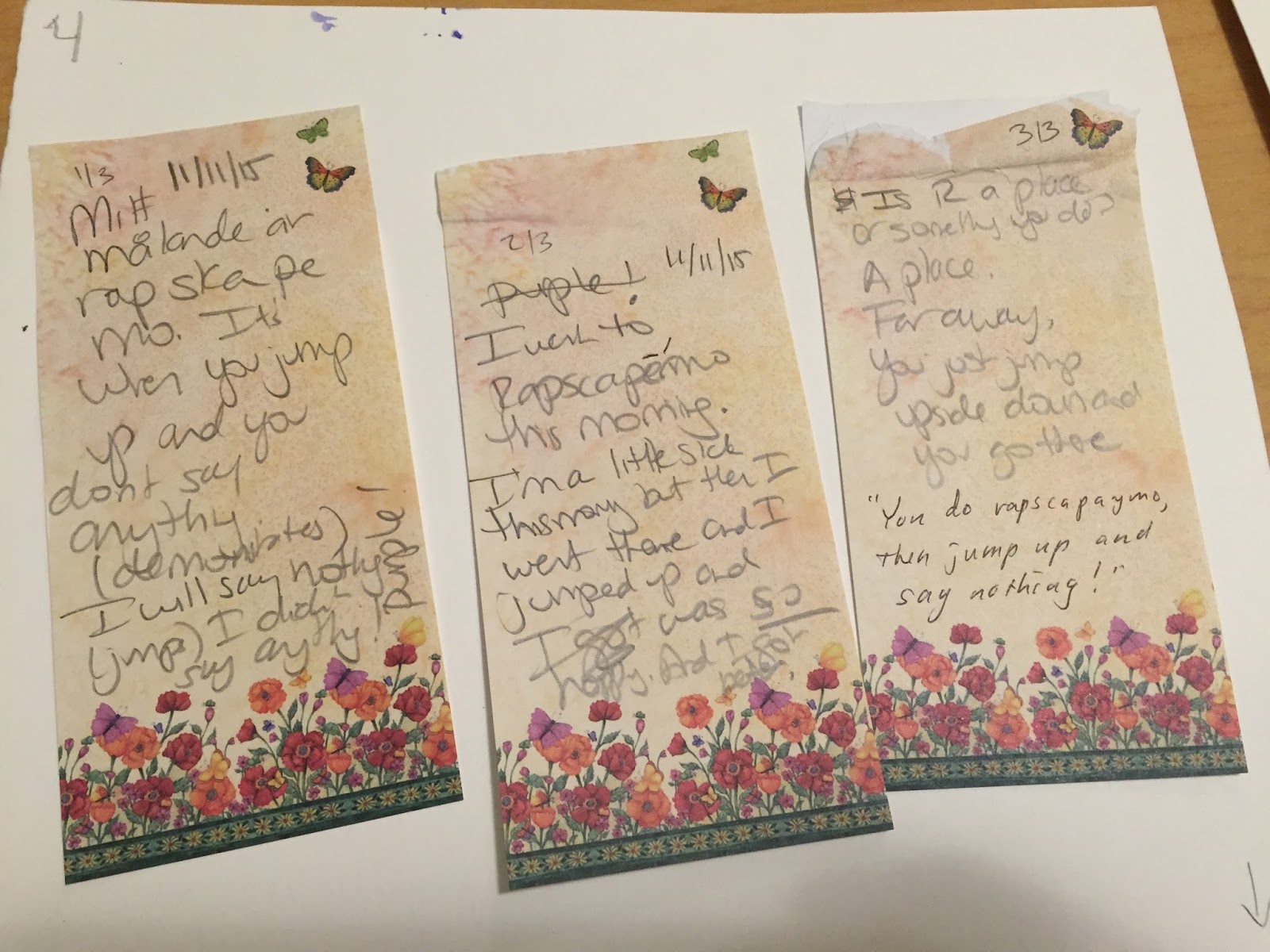 [Speaker Notes: The teacher here grabbed some paper that was nearby and wrote down what the child was saying and doing while painting.  This is documentation.  Now the teacher understands better the child’s thinking, her language, her intention.. And can better provide next learning experiences to support that child and deepen her learning.]
Definition of Documentation

The practice of observing, recording, interpreting, and sharing through different media the processes and products of learning in order to deepen learning
What aspects of this definition of documentation did you see in the example of the child painting?
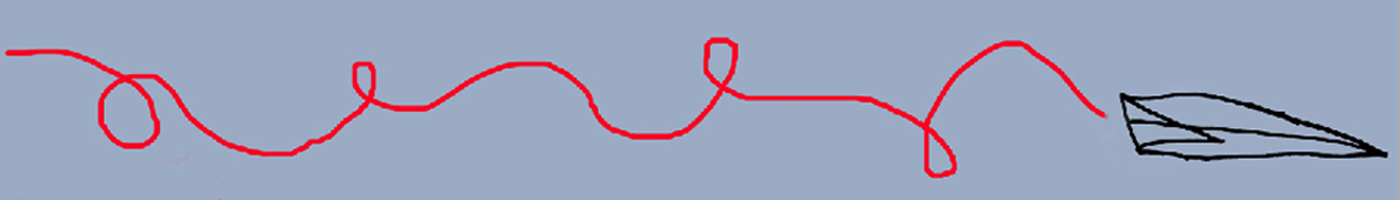 The Airplane Activity
Learners   

   The challenge: to come up with two different designs (as a group) for paper airplanes that can fly at least 4 meters, carrying at least 7 pennies.
[Speaker Notes: Let’s try an activity now to practice documentation. 
(See activity card for more detail about how to run this activity)]
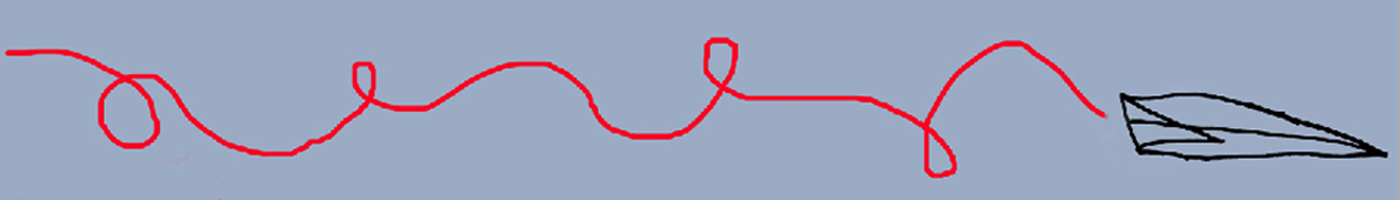 Documenter/Observers
Please observe with the following question in mind: 
What do you notice about the individual and group's process of building knowledge about aerodynamics and what can you point to that makes you say that?
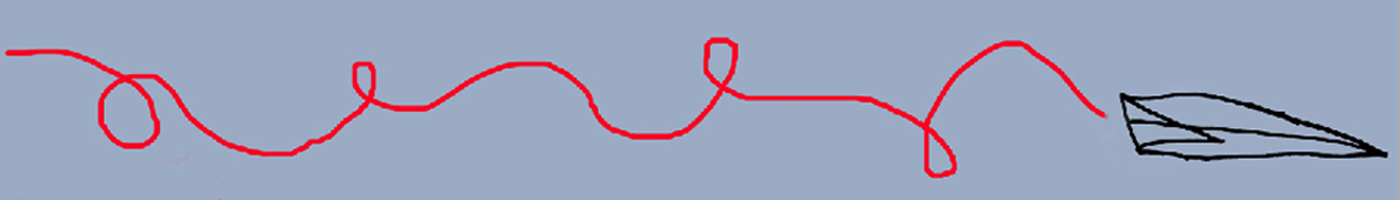 Documenter/Observers
Please observe with the following question in mind: 
What do you notice about the individual and group's process of building knowledge about aerodynamics and what can you point to that makes you say that? 

Learners 

The challenge: to come up with two different designs (as a group) for paper airplanes that can fly at least 4 meters, carrying at least 7 pennies.
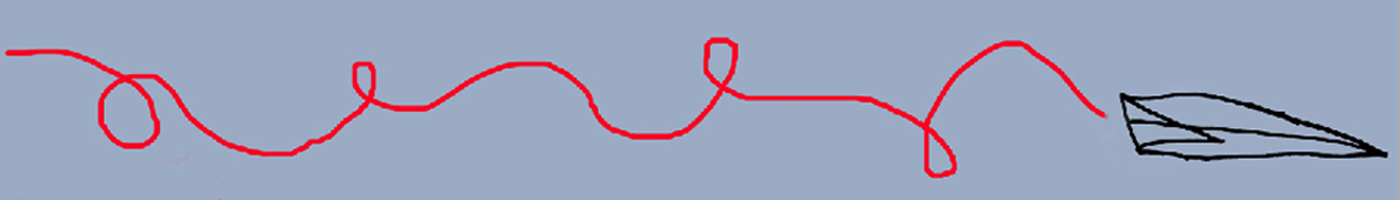 Small Group Debriefing
Documenters:  Choose from your documentation 1-2 key moments or shifts in the way ideas about aerodynamics were being developed to share with the group. Ground your interpretations in your observations. Please be respectful of the feelings of the learners!

    Learners:  Respond to the documenters' comments and share your own reflections about key moments or shifts regarding how you and/or the group learned about aerodynamics.
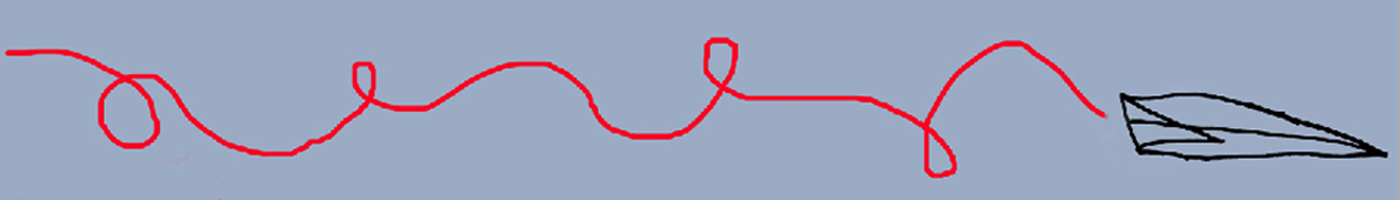 WHOLE GROUP DISCUSSION
What is one thing your group learned about documentation?
[Speaker Notes: Headlines]
Playful Participatory Research as teacher professional learning
Research on professional learning tells us:
Single, mandated workshops are not effective
Sustained professional learning that is responsive to teachers’ needs and interests is most powerful
Participatory Action Research has been shown across fields as a powerful tool for driving change
Playful Participatory Research comes out of this tradition, with a playful spin
[Speaker Notes: Good to know – PPR is both a research approach and also a professional development tool.  Some schools use this as an ongoing way of doing professional learning.]
Choosing PPR Questions
[Speaker Notes: Choosing a good question for your PPR process is important.  So we are going to work on that now.]
Choosing PPR Questions
Of interest to you and perhaps others
Relevant to your daily practice
Open-ended - you don’t already know the answer
Optional (depending on your focus/context)
About play 
Connected to issues of equity and social justice
[Speaker Notes: Here are some criteria that can be helpful in choosing a question.]
Choosing PPR Questions
Make it a manageable size (e.g. confined to a particular activity, group of participants, time frame, etc).
Make sure you could gather documentation for this question in 30 min or less.
Try a question starter:
“How do I …” 
“How can I…” 
“What happens when…” 
“How does X impact/affect/change/influence Y?”
“What can I learn about…” 
and other open-ended “how” or “what” questions.
Sample Questions
How can I use play to support learning of another language?
How could role play support learning about local history?
What happens when I try using playful approaches for teaching science via remote learning platforms?
What happens when I engage fourth graders in playful activities related to exploring racial identity? 
How do I integrate anti-bias ideas into choice time activities?
What can I learn about the children’s interests and beliefs during outdoor play/recess/break time?